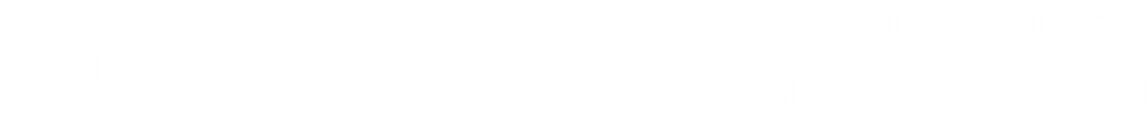 SI 2020 Aging
David M. Cutler and Jonathan S. Skinner, Organizers	 
		     July 16-17, 2020					
Supported by the National Institute on Aging On Zoom.us	Times in US EDT
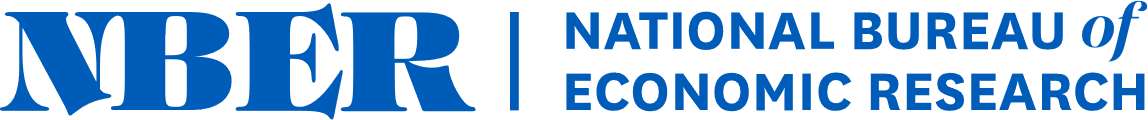 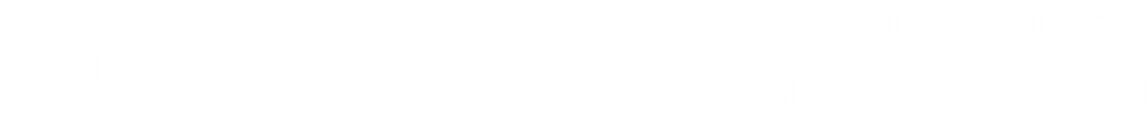 SI 2020 Aging
David M. Cutler and Jonathan S. Skinner, Organizers	 
		            July 16-17, 2020					
Supported by the National Institute on Aging On Zoom.us	Times in US EDT